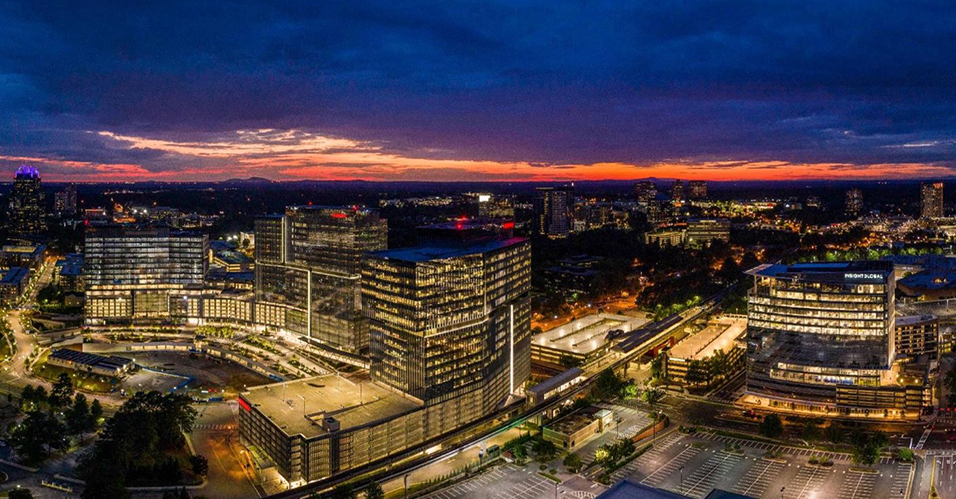 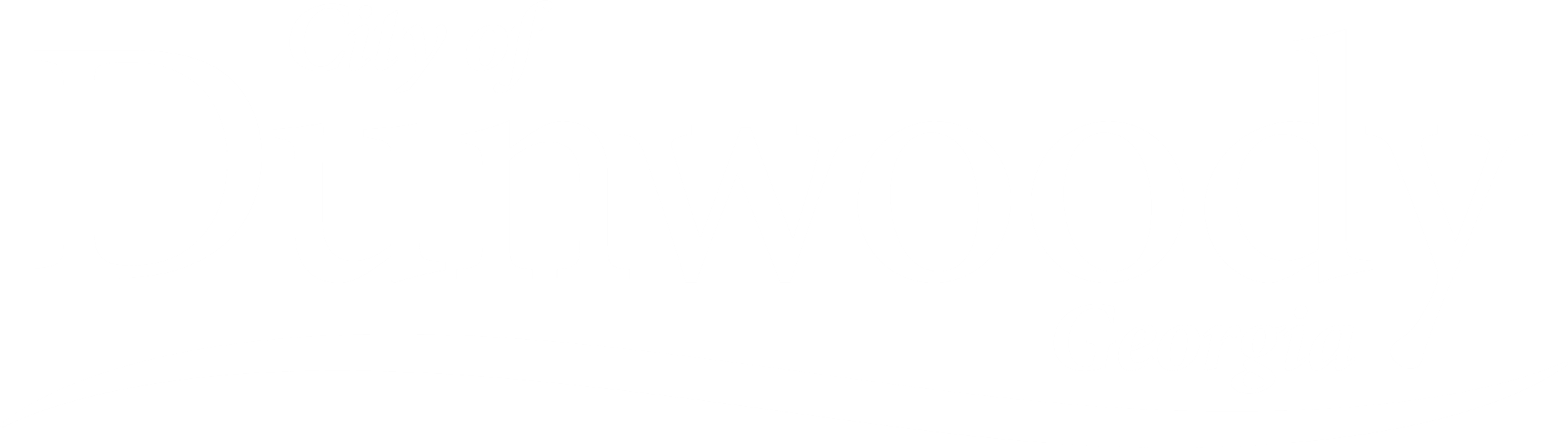 City Council RetreatPedestrian Safety
March 22-23, 2023
2022 Quick Build Safety Projects
2
2023 Pedestrian Projects
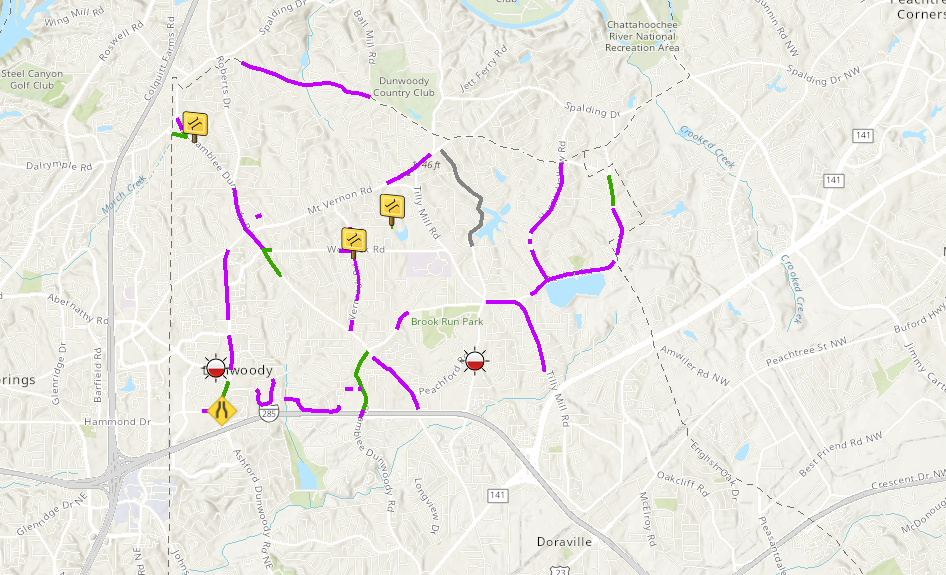 Sidewalk/Paths to Complete in 2023

Sidewalks/Paths in Design

Sidewalk Repair

2023 Quick Build Projects

Pedestrian Signal Projects in Design

2023 Crosswalk Improvement at Hammond
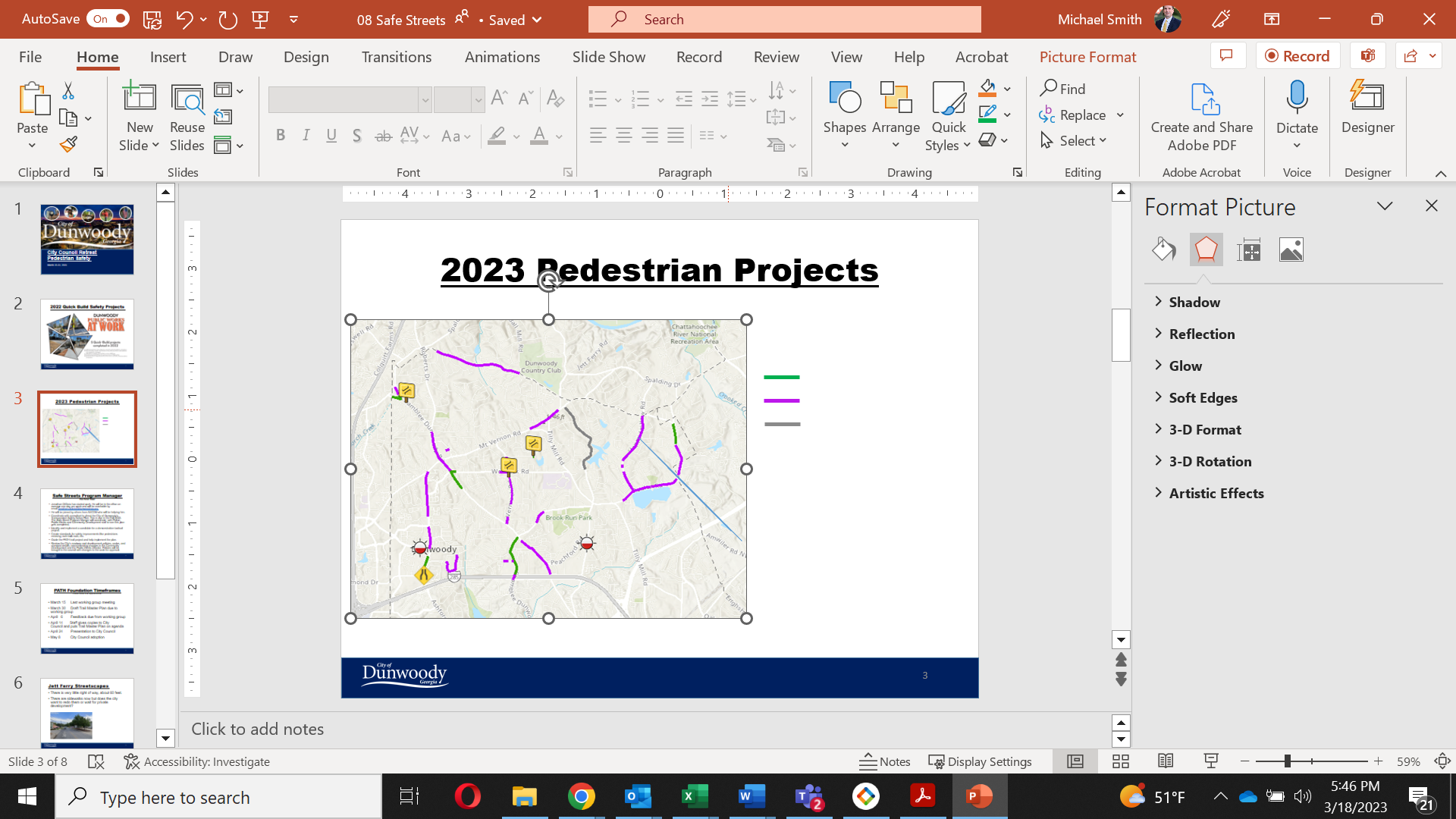 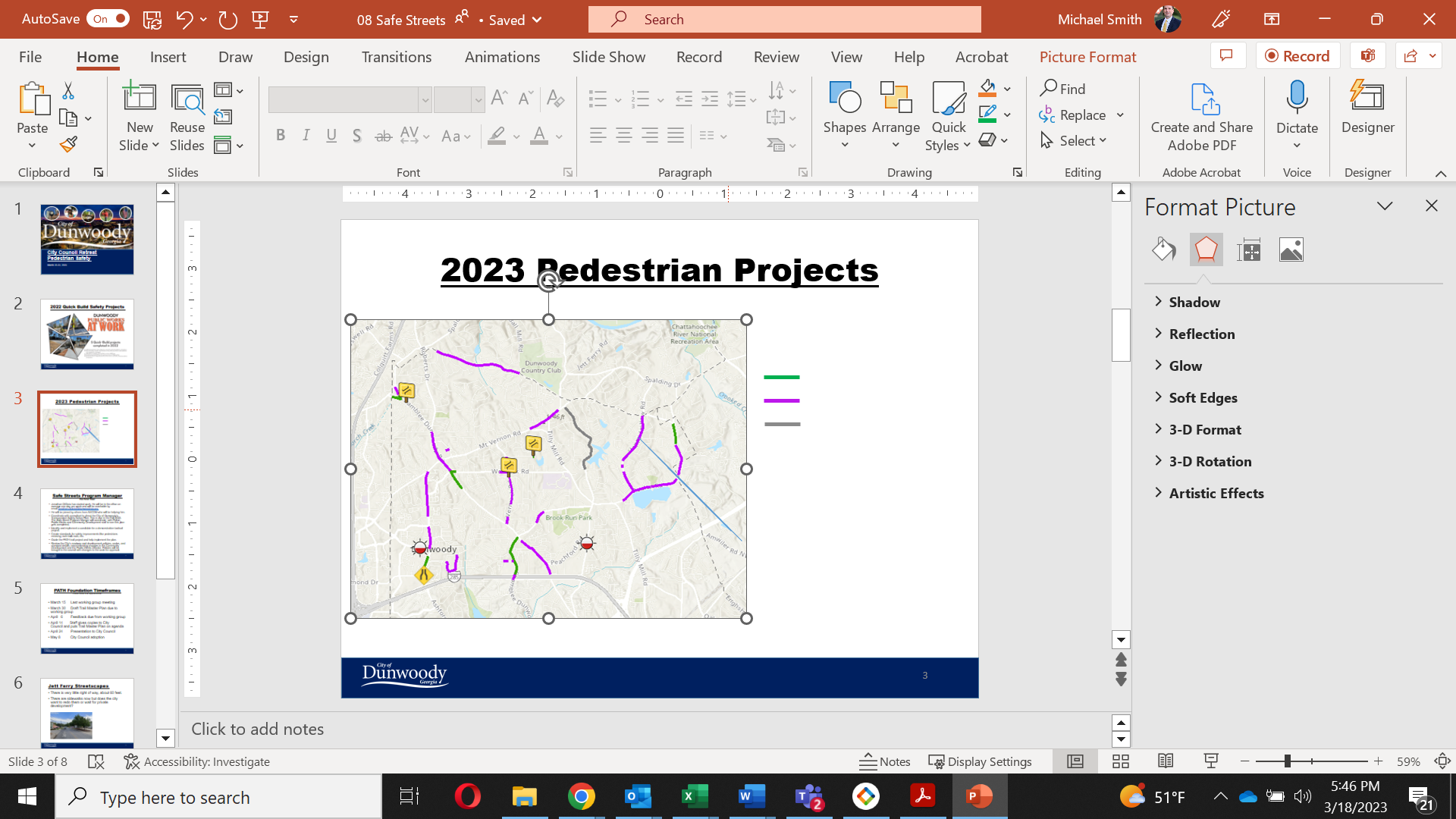 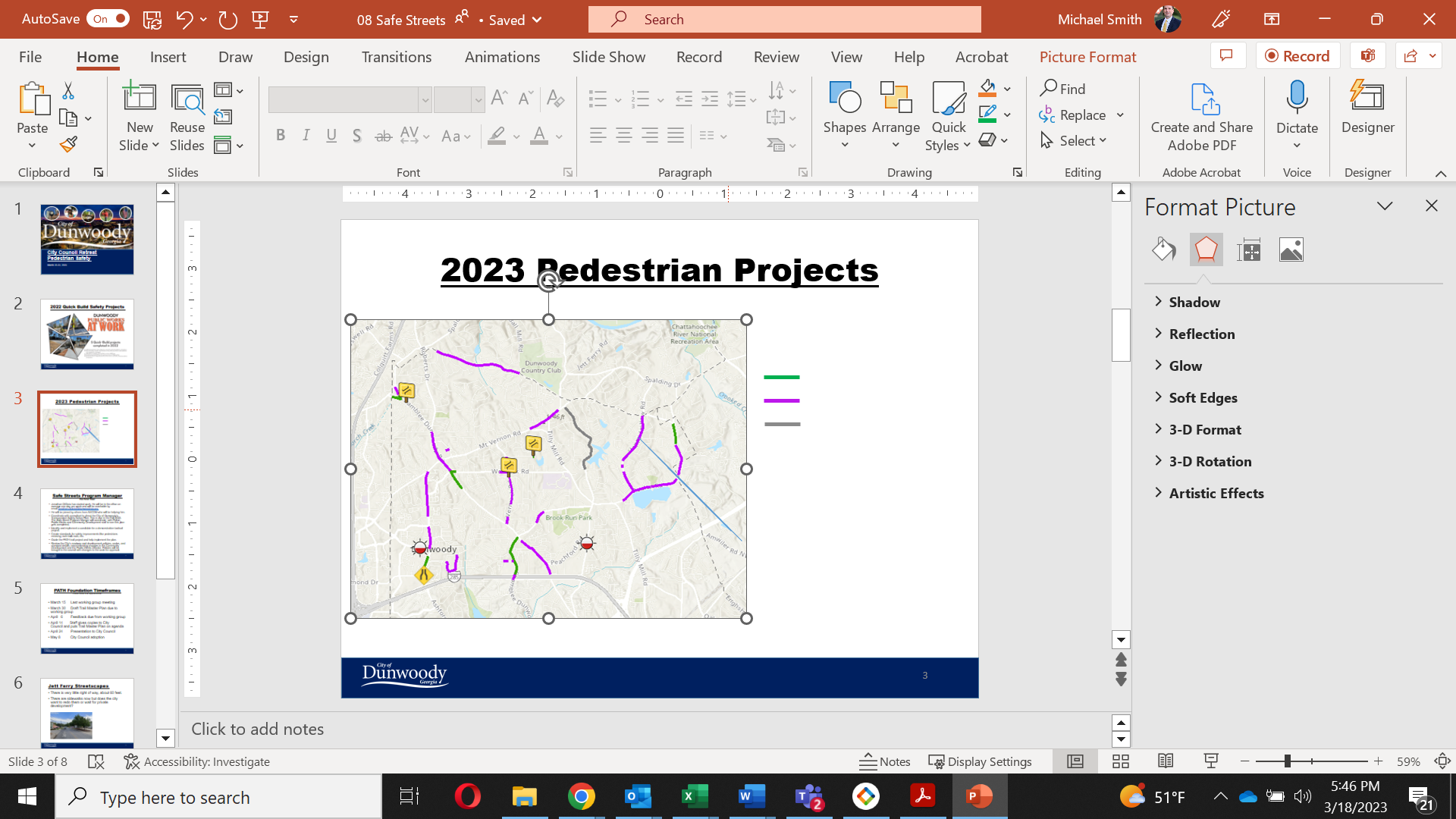 3
Safe Streets Program ManagerFor First Year
Jonathan DiGioia has begun work, and will be in the office an average of one day per week. He is reachable by email at jonathan.digioia@dunwoodyga.gov 
He will be joined by others from AECOM who will be assisting.
Coordinate with consultant to direct the City of Dunwoody's Transporation Safety Action Plan. This is due in the Fall 2023. The Safe Street Program Manger will coordinate  with Police, Public Works and Community Development staff to see this plan to completion.
Identify and implement a candidate for a demonstration tactical project.
Create standards for safety improvements like pedestrians crossing, curb bulb outs, etc.
Guide the PATH trail project and help implement the plan. 
Review the City's roadway and development policies, codes, and standard details; recommend changes to the Community Development and the Public Works Directors. Policies will be brought to the council with changes to the code for approval.
4
PATH Foundation TimeframesThese times are approximate.
March 15     Last working group meeting
March 30     Draft Trail Master Plan due to working group
April 6        Feedback due from working group
April 14       Staff gives copies to City Council and puts Trail Master Plan on agenda
April 24        Presentation to City Council 
May 8          City Council adoption
5
Jett Ferry Streetscapes
There is very little right-of-way (app. 60 feet)
There are sidewalks (5-foot typical, no buffer) 
Does the city want to redo them or wait for private development?
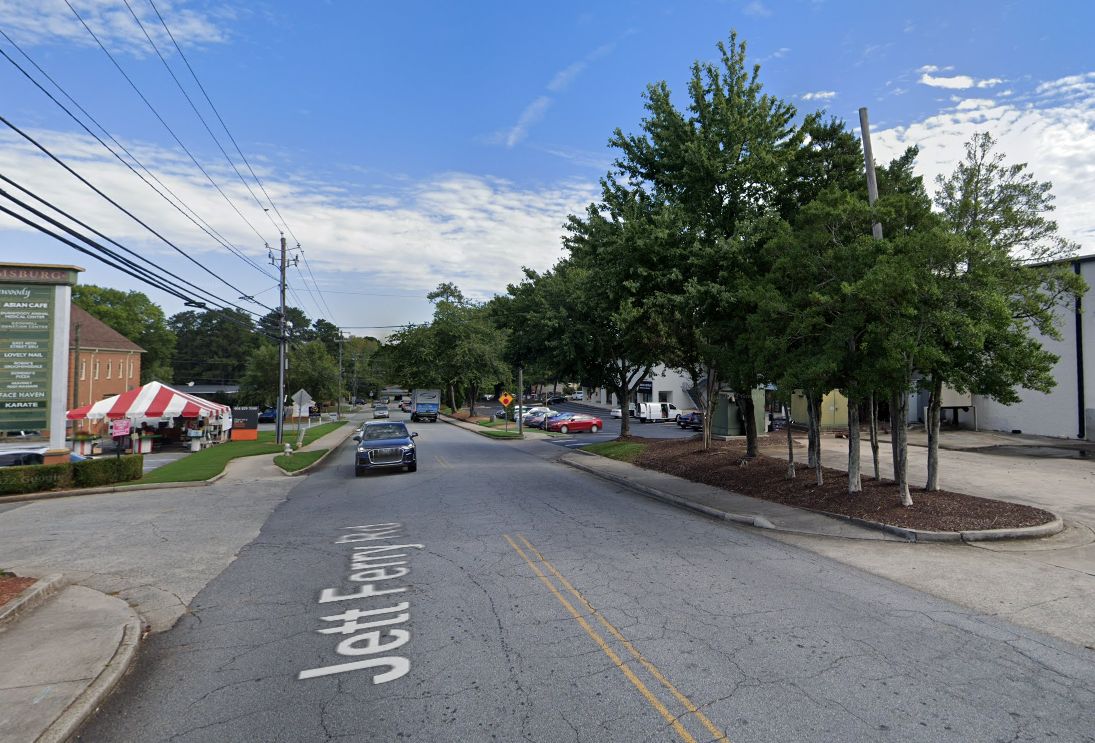 6
Potential Retrofits in Existing Right of Way
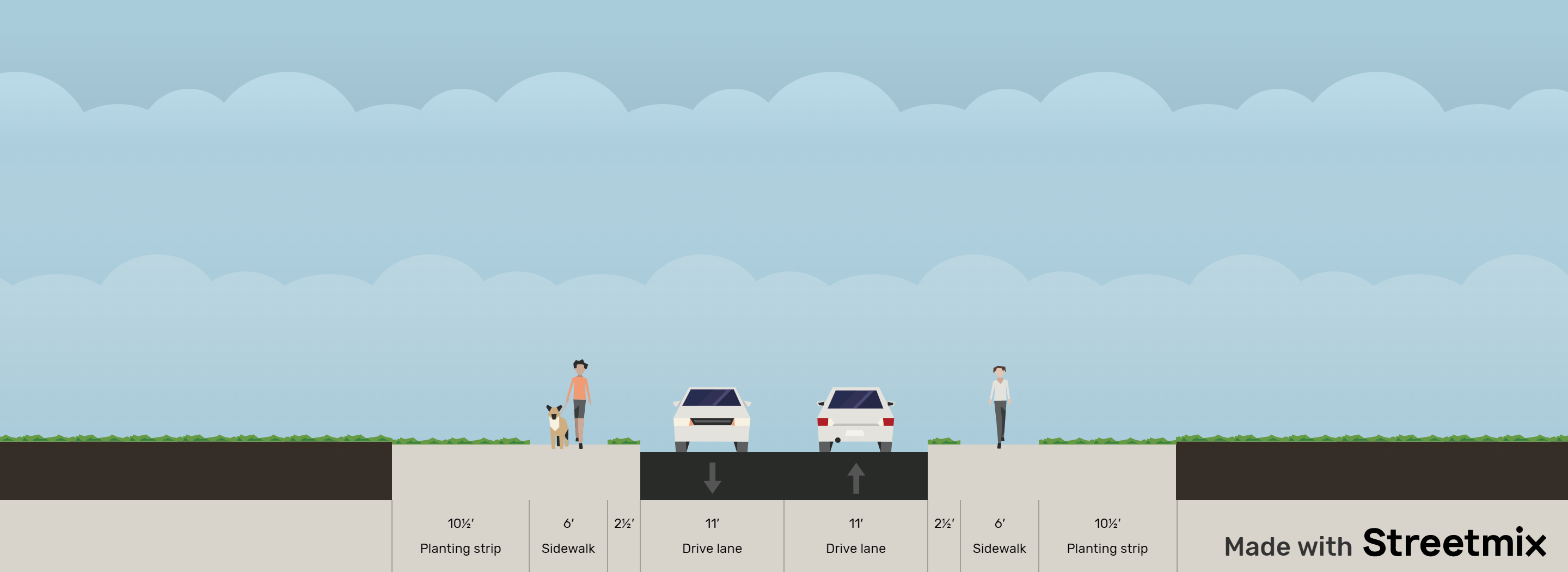 Fits comfortably within existing right-of-way with less utility impacts





May extend out of right-of-way on some parcels; will require retaining walls and utility relocation
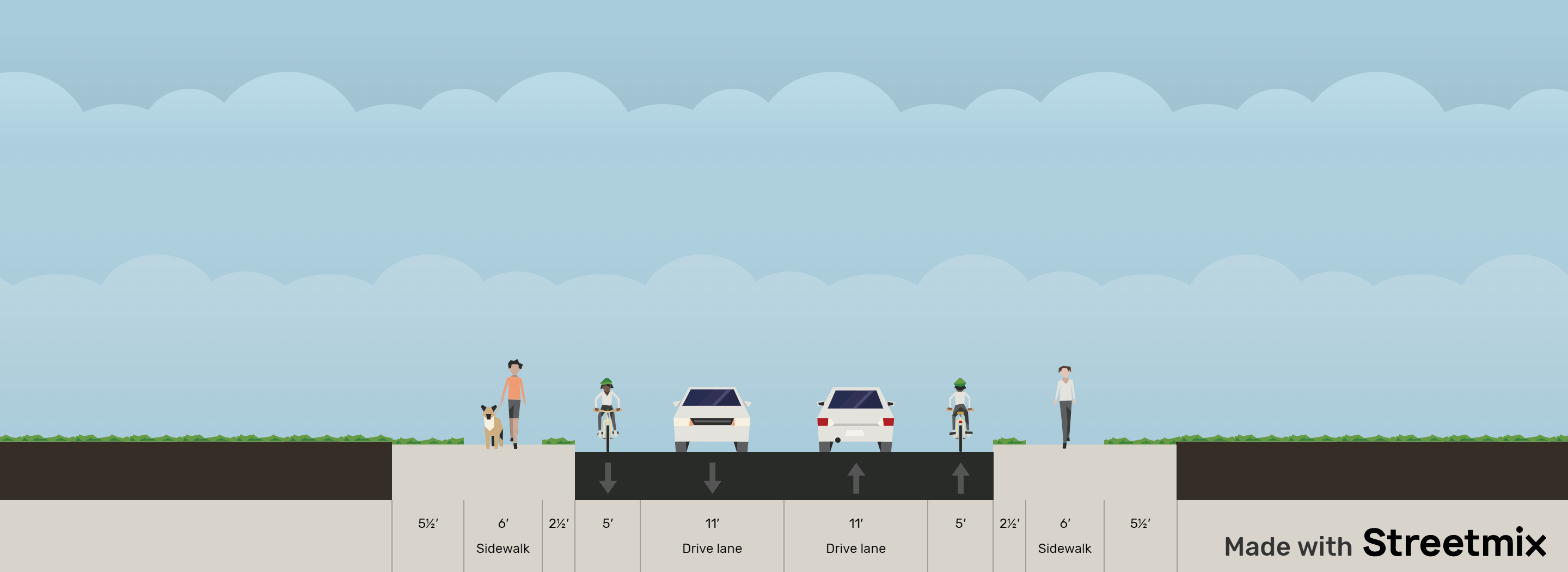 7
Jett Ferry Streetscape
Current code requires: 
Street cross-sections. Except as expressly stated in a city-adopted plan (e.g., Dunwoody Village) or within the city's standards and specifications, all streets must be designed and constructed in substantial compliance with the regulations of the table below.
8
Jett Ferry Streetscape
9